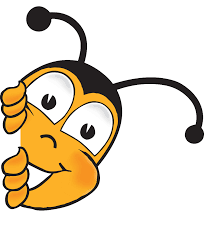 Умные  пальчики
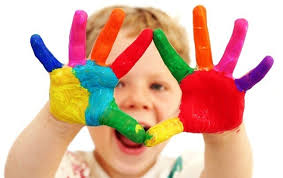 Составила: учитель-логопед  Жиглова  Раиса  Дмитриевна
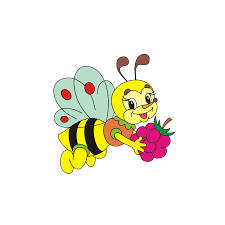 Детские  физиологи давно  пришли  к  выводу,  что  развитие  речи  у  детей  неразрывно  связано  с  формированием  способности  совершать  мелкие  и  точные  движения  пальцами.

    Сформированность  уровня мелкой  моторики  играет  важную  роль  в  развитии  у  детей  с  ОВЗ.  Сам  термин  мелкая   моторика   означает  разновидность  движений  ,в  которых  участвуют  мелкие  мышцы  рук.  Выявлена прямая  связь  между   положительным  уровнем  мелкой  моторики  и  уровнем  развития  психических  процессов  у  детей.
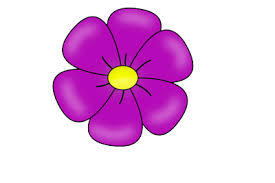 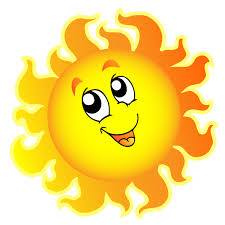 Самым  важным  и  основным  из  коррегирующих  средств  для  подготовки мелкой  моторики  рук  и  овладением  детьми  с  интеллектуальной  недостаточностью  навыками  письма  является  пальчиковая  гимнастика.

    Целью  данной  гимнастики  является  развитие  мелких  дифференцированных  моторных  актов  и  двигательных  умений  развития  способностей  памяти,  внимания,  речи  и  мышления.
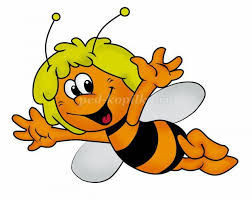 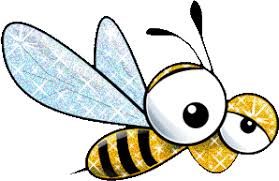 Для  детей  с  ОВЗ  пальчиковую  гимнастику  проводят ежедневно  в  течение  10-15 минут.  Педагог контролирует правильность  кисти  рук  и  точность  переключения  одного движения  на  другое.  Дети могут  помочь  себе  другой рукой  для выполнения  точной  позы кисти. Инструкция  педагога  должна  быть  четкой,  доброжелательной ,содержать элементы  одобрения и характеристику оценки действий учащихся
.
    Руки –инструмент тонкий и настраивается в течение долгого времени. Благодаря развитой руке  расширяются  возможности ученика и он получает величайшее богатство в жизни – «дар» речи.
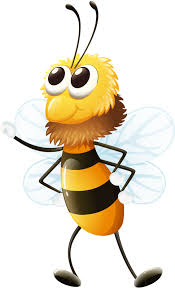 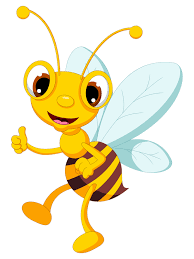 Домик
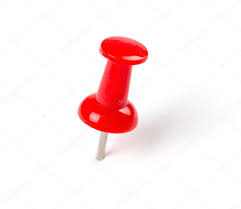 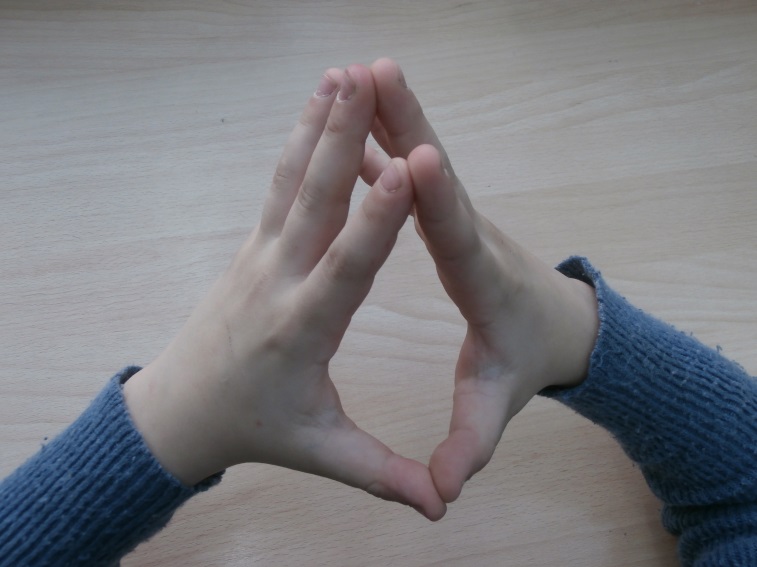 Дом мы строим выше,выше.
Есть окошки в нём  и  крыша
Создать угол –»крышу» пальцами обеих рук, соединив их подушечками под углом.  Большие      пальцы    соединить     по    прямой      линии.    Получится
треугольная  «крыша»    с    «окном».   Раздвинут ь шире запястья, а локти прижать к туловищу.    Получится     «высокий     дом».
На  работу
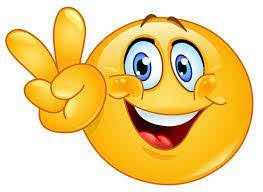 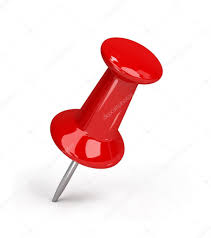 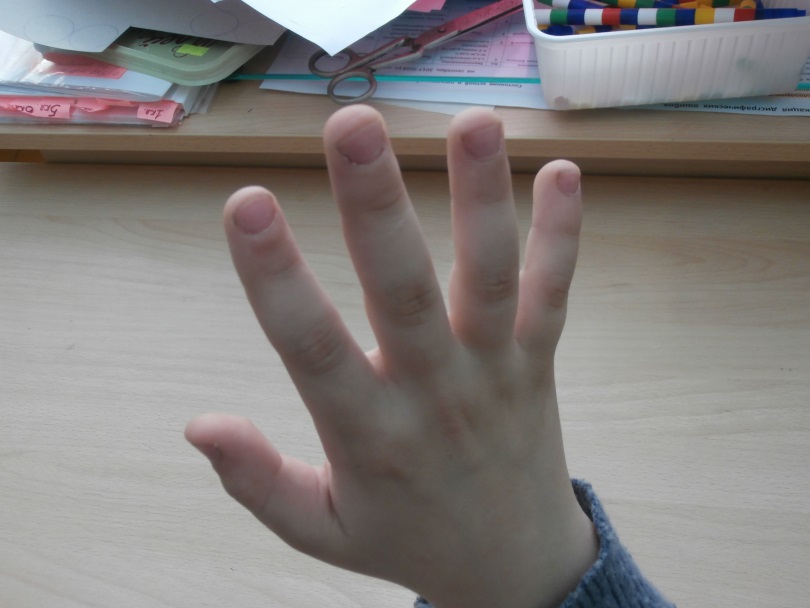 Встали братцы все- «Ура!»
На   работу  им  пора.
Сжать  пальцы  в  кулачок. Поочередно  разгибать  их, начиная с  большого.     А     со    слов      «Встали     братцы    все…»  – широко  расставить  пальцы в  стороны.
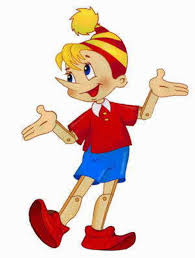 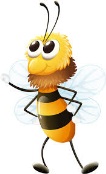 Кольцо
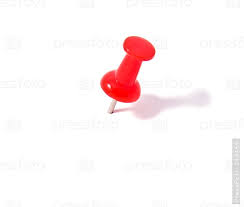 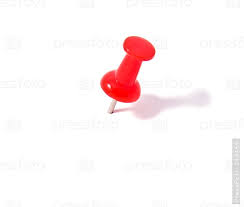 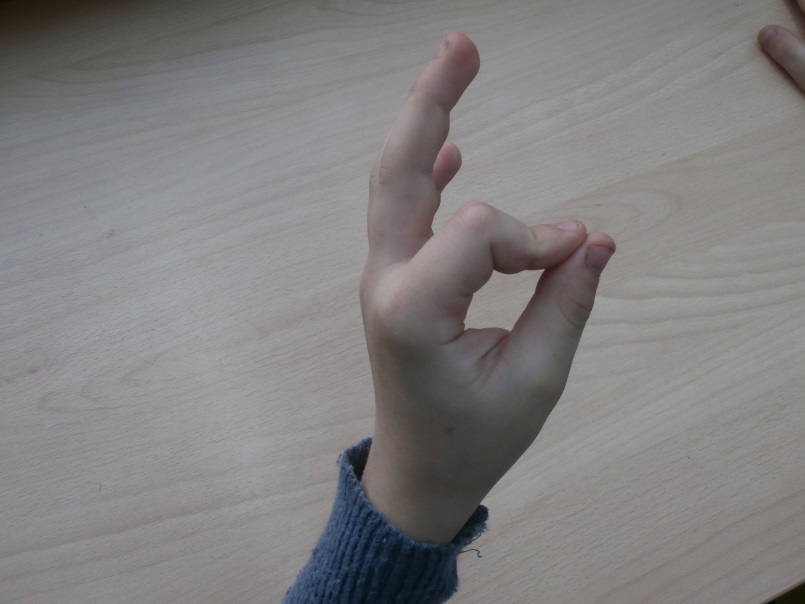 Выйду  на крылечко.
Вынесу  колечко.
Большой  и  указательный  палец  соединить  в  кольцо,
остальные  развести в  стороны.
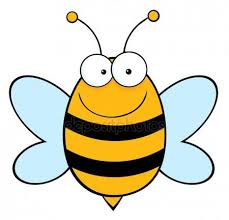 Зайчик
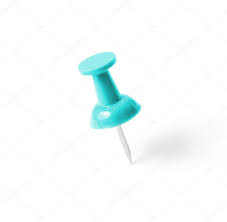 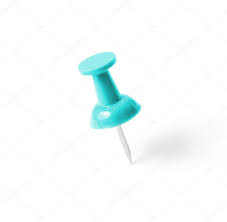 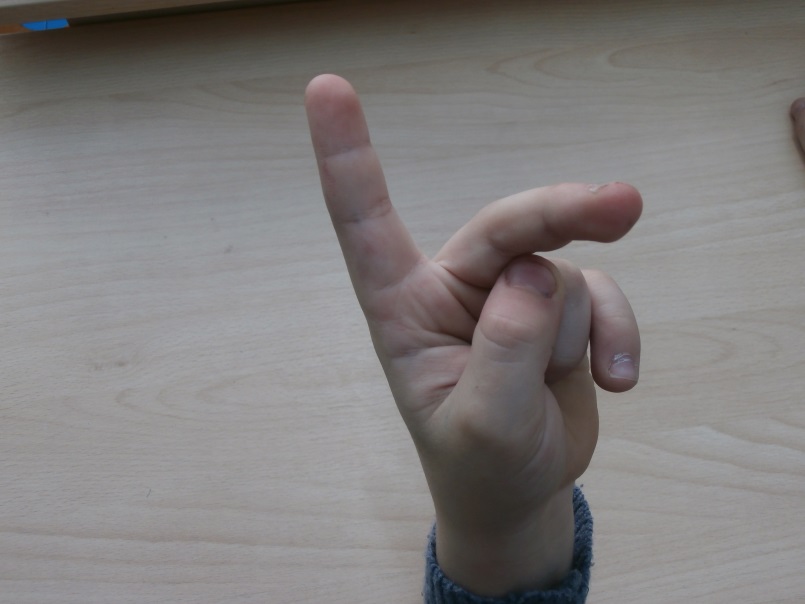 Заяц  серый  скачет  ловко.
В лапе  у  него  морковка.
Локтем  опереться  на  стол,  указательный и  средний  пальцы
развести  в  стороны,  остальные  сжать  в  кулак.
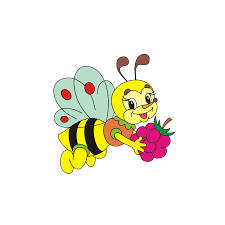 Бабочка
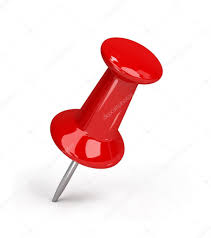 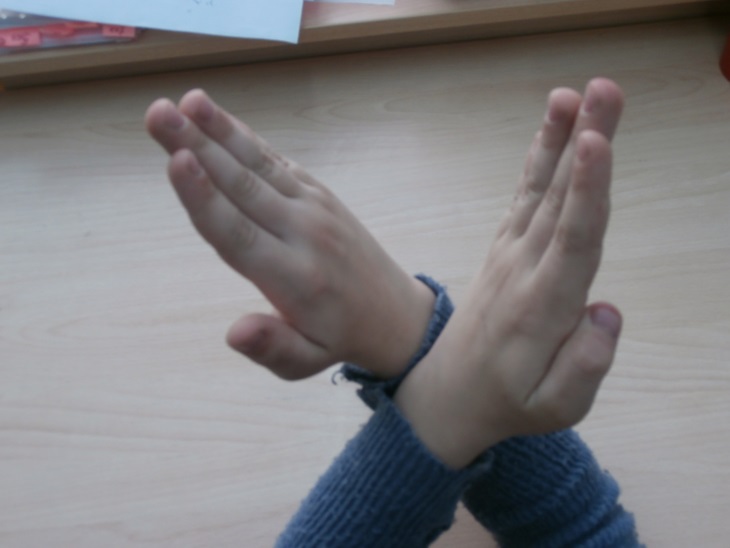 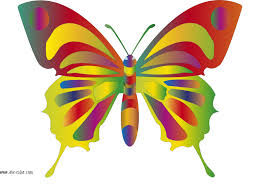 Бабочка  -  коробочка
Улетай  на  облачко.
Скрестить  запястья  обеих рук  и  прижать ладони  тыльной  стороной  друг  к  другу.  Пальцы  прямые  «Бабочка  сидит».
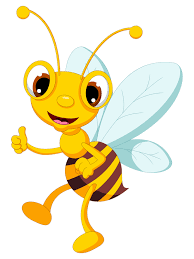 Флажок
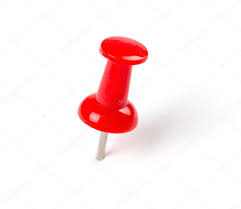 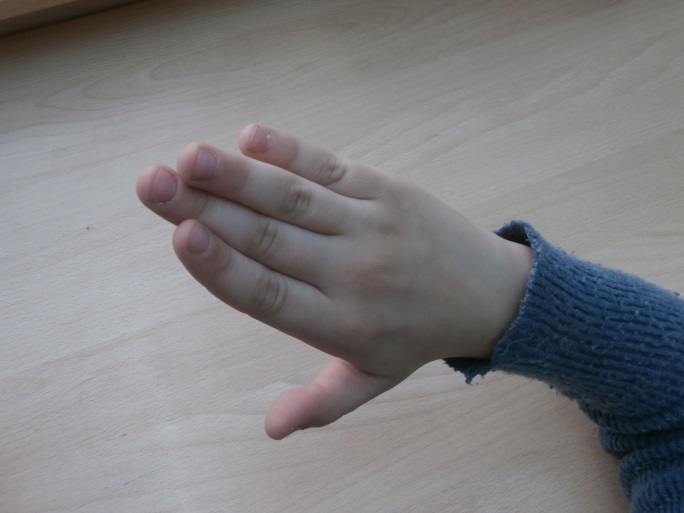 Горит  на  солнышке флажок.
Как будто  я  огонь  зажёг.
Четыре прямых  пальца  руки (кроме  большого)  плотно прижать друг к другу. Отвести правую руку в сторону. Развернуть её так, чтобы большой палец, оттянутый  до  отказа,  оказался внизу.
Солнце
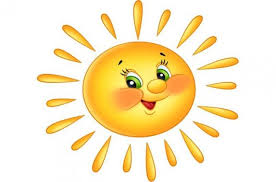 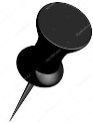 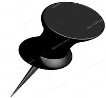 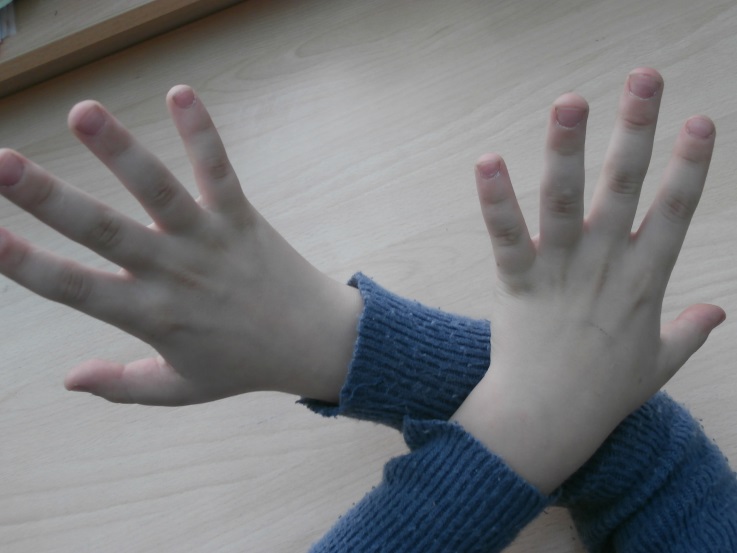 Солнце  утром  рано  встало.
Всех ребят  приласкало.
Ладони  скрестить.   Пальцы  широко  раздвинуть,  образуя  «солнышко  с  лучами».
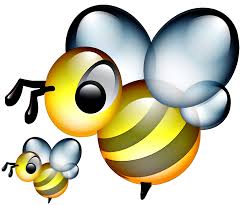 Очки
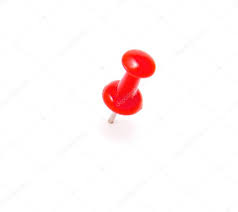 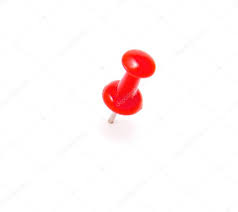 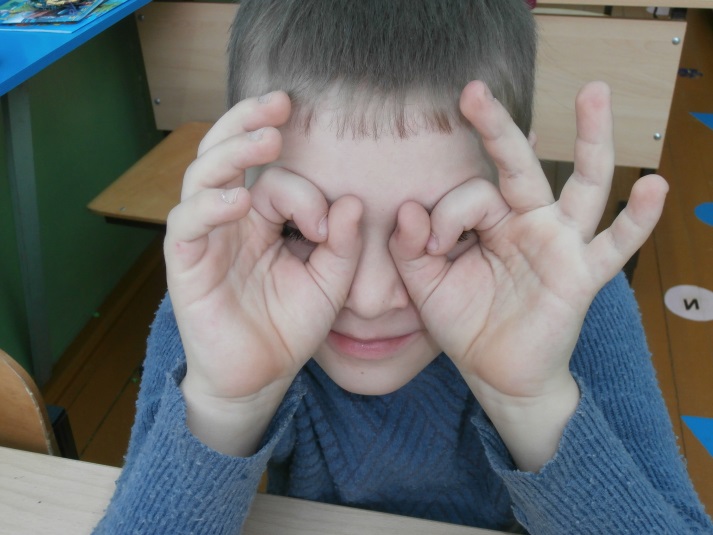 -  Что стряслось у тёти  Гали?
-  У  неё  очки  пропали!
Образовать два  кружка  из больших  и  указательных
пальцев  обеих  рук,  соединив  их.
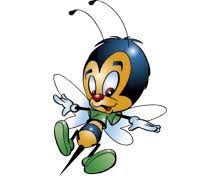 Гусь
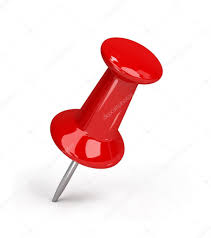 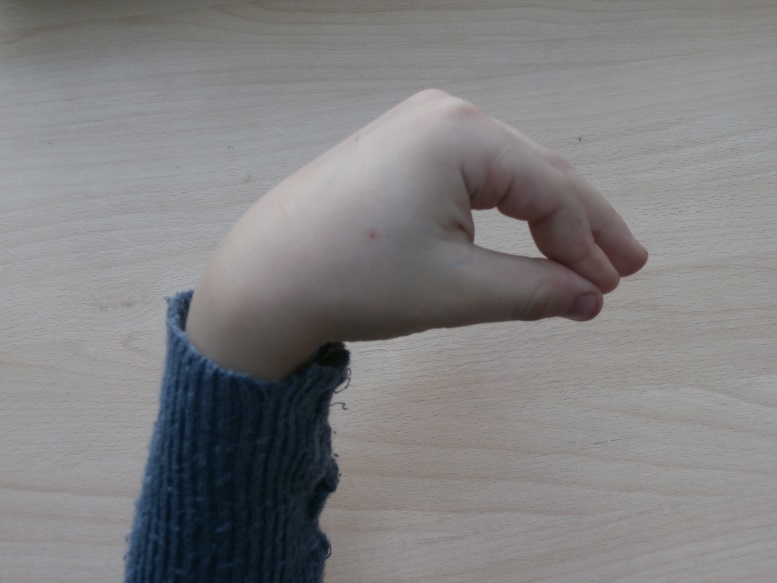 Гусь гнездо своё чинил,
Гусь считалку сочинил.
Большой  и  указательный  пальцы  соединить  в  « клюв»,
остальные  -  в  кулачок.
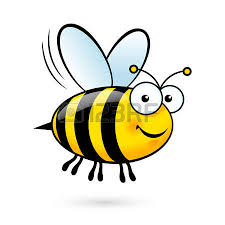 Дождик
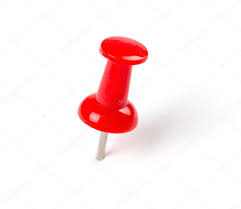 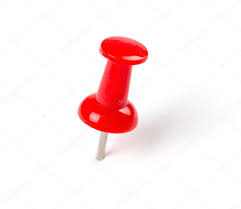 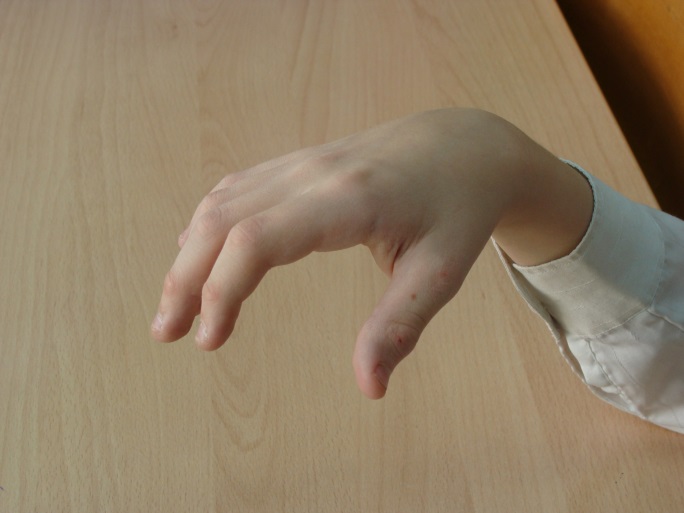 Дождик,  дождик
Хватит  лить
И  ребят  мочить.
Подушечки правой ( левой) руки  придать  к  столу. Попеременно постукивать  ими  по  поверхности  стола  ( как  игра  на  пианино).
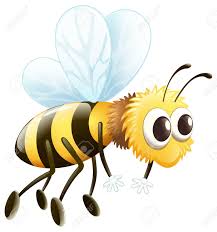 Деревья
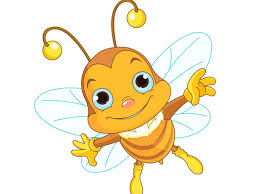 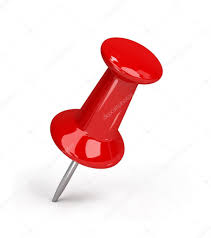 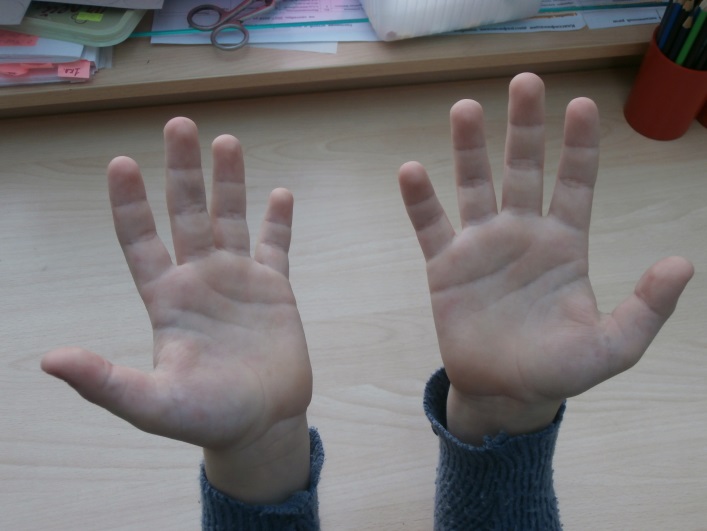 Здравствуй лес, дремучий  лес.
Полный  сказок  и  чудес!
Поднять  обе  руки  ладонями  к  себе,  широко расставив  пальцы.